YEM KÜLTÜRÜNÜN İLKELERİ
Prof.Dr. Cengiz Sancak
YEM KÜLTÜRÜNÜN İLKELERİ
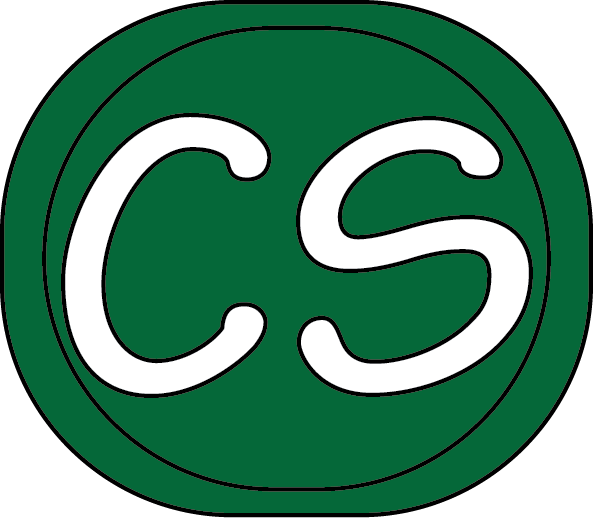 Işığın bitkiler için önemi
YEM KÜLTÜRÜNÜN İLKELERİ
Işık
Işığın fotosentez üzerindeki dolaylı etkileri
Gözenekleri açarak yaprak hücrelerine CO2 girişini hızlandırır. 
Transprasyonu artırarak metabolik olayları hızlandırır.
Isı enerjisine dönüşerek fotosentezi etkiler.
YEM KÜLTÜRÜNÜN İLKELERİ
Işık yoğunluğu
Belirli bir sürede birim alana ulaşan ışık miktarına ışık yoğunluğu denir.
Düşük ışık yoğunluğunda;
Üçgül verimi > Yonca verimi> Gazalboynuzu ver.
D.ayrığı>kelp kuyruğu ve kılçıksız brom.
YEM KÜLTÜRÜNÜN İLKELERİ
Işıklanma süresi (Fotoperiyod)
Yembitkileri gün uzunluğuna gösterdikleri tepkiye göre 6 kısma ayrılırlar.
Kısa gün bitkileri
Mutlak kısa gün bitkileri
Uzun gün bitkileri
Mutlak uzun gün bitkileri
Nötr gün bitkileri
Mutlak nötr gün bitkileri
YEM KÜLTÜRÜNÜN İLKELERİ
Kısa gün bitkileri: kısa gün koşullarında çiçek açarlar.
Uzun gün bitkileri: uzun gün koşullarında çiçek açarlar.
Mutlak kısa gün bitkileri: Gün uzunluğunun belirli gün uzunluğunu geçmemesi gerekir.
Mutlak uzun gün bitkileri: Belirli bir süre gün uzunluğunun mutlaka tamamlanması gerekir.
Nötr gün bitkileri: Uzun veya kısa gün uzunluğunda da çiçek açabilirler.
Gün uzunluğu, yem bitkilerinin vejetatif büyüme şeklinde de etkili olur. Örneğin; Uzun gün koşullarında yaprak ve gövdeler dik, kısa günde ise büyüme yatık ve çiçeklenme fazla olur.
Manga (1974), korungada 3 değişik sıcaklıkta 21 ve 18 saatlik gün uzunluğu uygulamış;
YEM KÜLTÜRÜNÜN İLKELERİ